CE 3500
Transportation Engineering

Signal Design Process
February 25, 2011
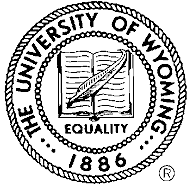 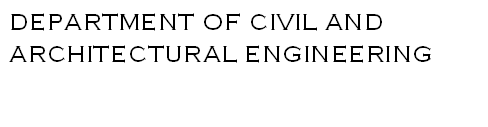 ANNOUNCEMENTS
Homework due Monday!
REVIEW
Delay consists of two parts:
Uniform
delay
Incremental
delay
Uniform delay would be the delay if traffic
arrived at a uniform rate.  Incremental delay accounts for random fluctuations.
Procedure for calculating delay:
Calculate delay for each lane group



Calculate average delay for each approach



Calculate average intersection delay
Overall procedure:
Divide into lane groups
Find capacity, degree of saturation, and delay for each lane group
Calculate approach delay from lane group delay
Calculate total intersection delay from approach delay
SIGNAL DESIGN
What is there to design?

Signal phasing
Green, yellow, all-red time for each phase
General procedure:

Establish phases
Identify lane groups and volumes
Identify design lane group for each phase
Calculate clearance intervals
Calculate total cycle length
Allocate green time to phases
I: ESTABLISH PHASES
Generally, we want as few phases as possible.  Why?
Generally, we want as few phases as possible.  Why?
vs.
Protected phases are recommended if any of the following are true:

Heavy volume (product of left-turning vehicles and opposing traffic exceeds 50,000 per lane of travel)
Queuing (two or more vehicles still wait to turn left at the end of the phase)
Volume-speed: More than 50 vehicles turn left during peak hour, speed limit 45 mph or greater
Safety: Five or more turning-related accidents in the last year
Follow-along example:
Follow-along example:
100
354
48
588
86
60
75
700
160
550
50
100
160 x (588 + 48) > 2 x 50000, so need protected left for northbound approach
100
354
48
588
86
60
75
700
160
550
50
100
Try three-phase design
1
2
3
Protected phases are recommended if any of the following are true:

Heavy volume (product of left-turning vehicles and opposing traffic exceeds 50,000 per lane of travel)
Queuing (two or more vehicles still wait to turn left at the end of the phase)
Volume-speed: More than 50 vehicles turn left during peak hour, speed limit 45 mph or greater
Safety: Five or more turning-related accidents in the last year
2: IDENTIFY LANE GROUPS AND VOLUMES
Remember the rules of thumb for establishing lane groups:
Basic procedure:
Exclusive left or right turn lanes are their own group
Everything else is one group
Calculate design volume for each lane group:
Use peak 15 minute volume, scaled up to one hour.  The ratio between this and peak hour volume is the peak hour factor.
Design
based on
this
If left turns have to yield, multiply their
volume by 1.6 to account for this.
Think this assumption is too simple?  Take 4000-level traffic operations and find out the real truth!
Follow-along example (assume volumes are scaled 15-minute peak):
100
354
48
588
86
60 96
75 120
700
160
550
50
100
Lane group volumes
454
86
636
120
96
160
600
800
3: IDENTIFY DESIGN LANE GROUPS
Calculate ratio of design volume to saturation flow
0.12
0.045
0.17
0.063
0.051
0.084
0.16
0.21
Next week we’ll calculate saturation flow in more detail... here use 1900 pcphpl
For each signal phase, identify movement with highest ratio:
0.084
0.16
Phase I: critical value is 0.16
For each signal phase, identify movement with highest ratio:
0.045
0.17
Phase II: critical value is 0.17
For each signal phase, identify movement with highest ratio:
0.12
0.063
0.051
0.21
Phase III: critical value is 0.21
These are the design ratios for each phase:
4: CALCULATE CLEARANCE INTERVALS
Follow-along example:
30 mph
40 mph
60 ft
65 ft
40 mph
30 mph
Assuming 1 second PIJR time, 11.2 ft/s2 braking rate, 20 ft vehicle length, to avoid any dilemma zones we need:
Round up to nearest 0.5 second: 5 seconds yellow time for all approaches
5: CALCULATE
CYCLE LENGTH
Webster’s formula finds the cycle length which minimizes delay:
LT = “lost time” which occurs at start and end of each phase.  We usually approximate LT as the sum of the clearance times: 15 s in this case
Webster’s formula finds the cycle length which minimizes delay:
Rounding up to the nearest 0.5 second, we get a 60-second cycle length.
Webster’s formula finds the cycle length which minimizes delay:
What would happen if the denominator is zero or negative?  What should we do in that case?
6: ALLOCATE
GREEN TIME
We then allocate these 45 seconds proportional to the Y values:
First, we find the available green time by subtracting the total clearance time:

60 – 15 = 45 seconds
Rounding to 0.5 second, we might choose 13.5, 14, and 17.5 seconds.
Final design:
Total cycle length: 60 s
1
2
3
13.5 s green   14.0 s green        17.5 s green
5.0 s yellow     5.0 s yellow         5.0 s yellow